Math Fair
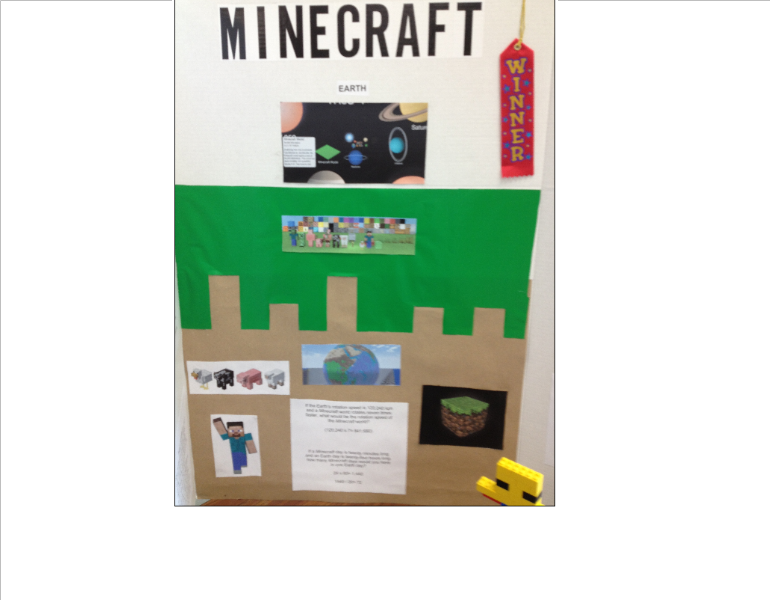 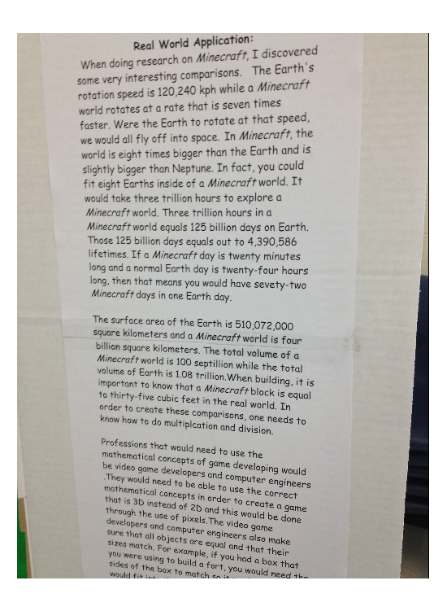 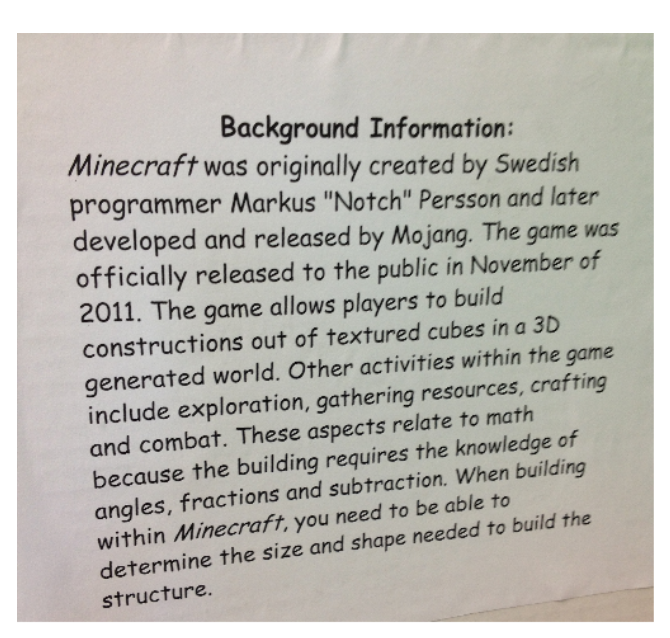 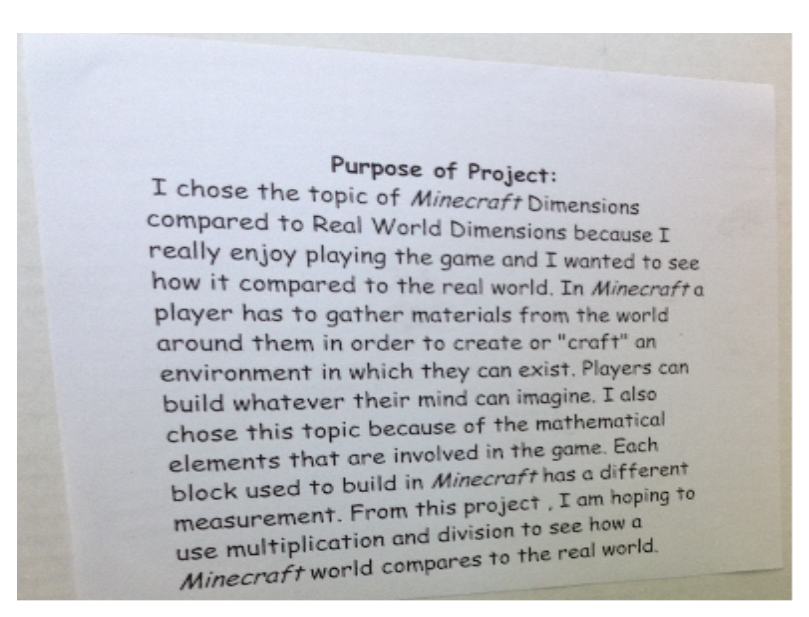 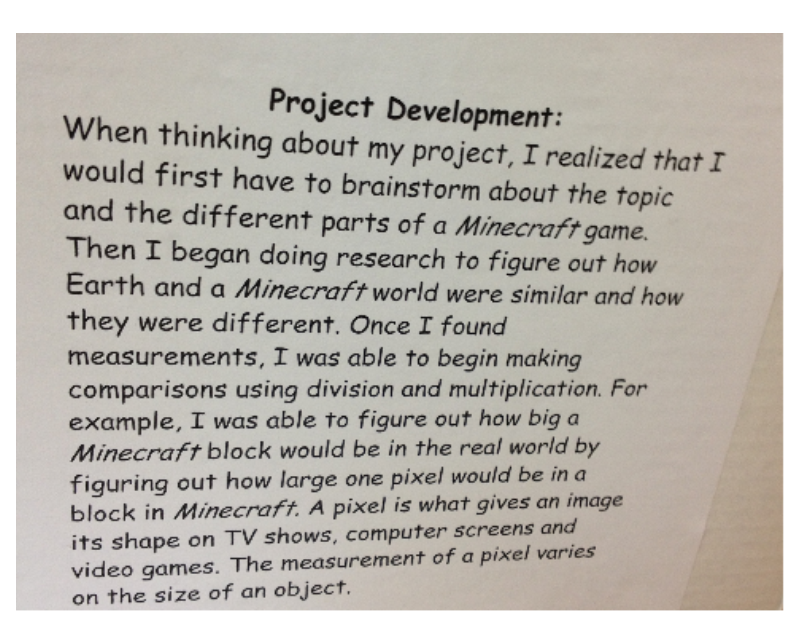 Best Type of Insulation
Fractions in Legos
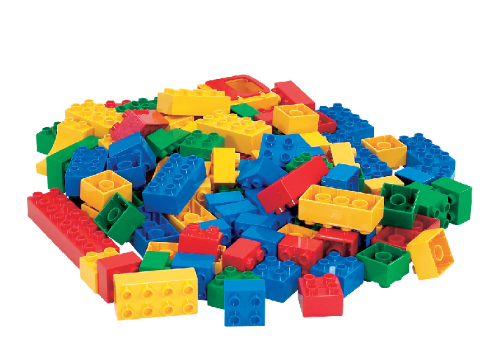 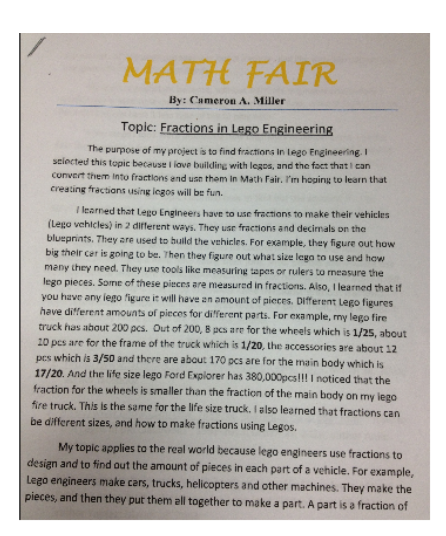 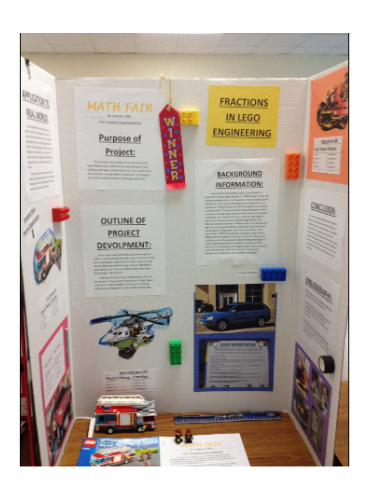